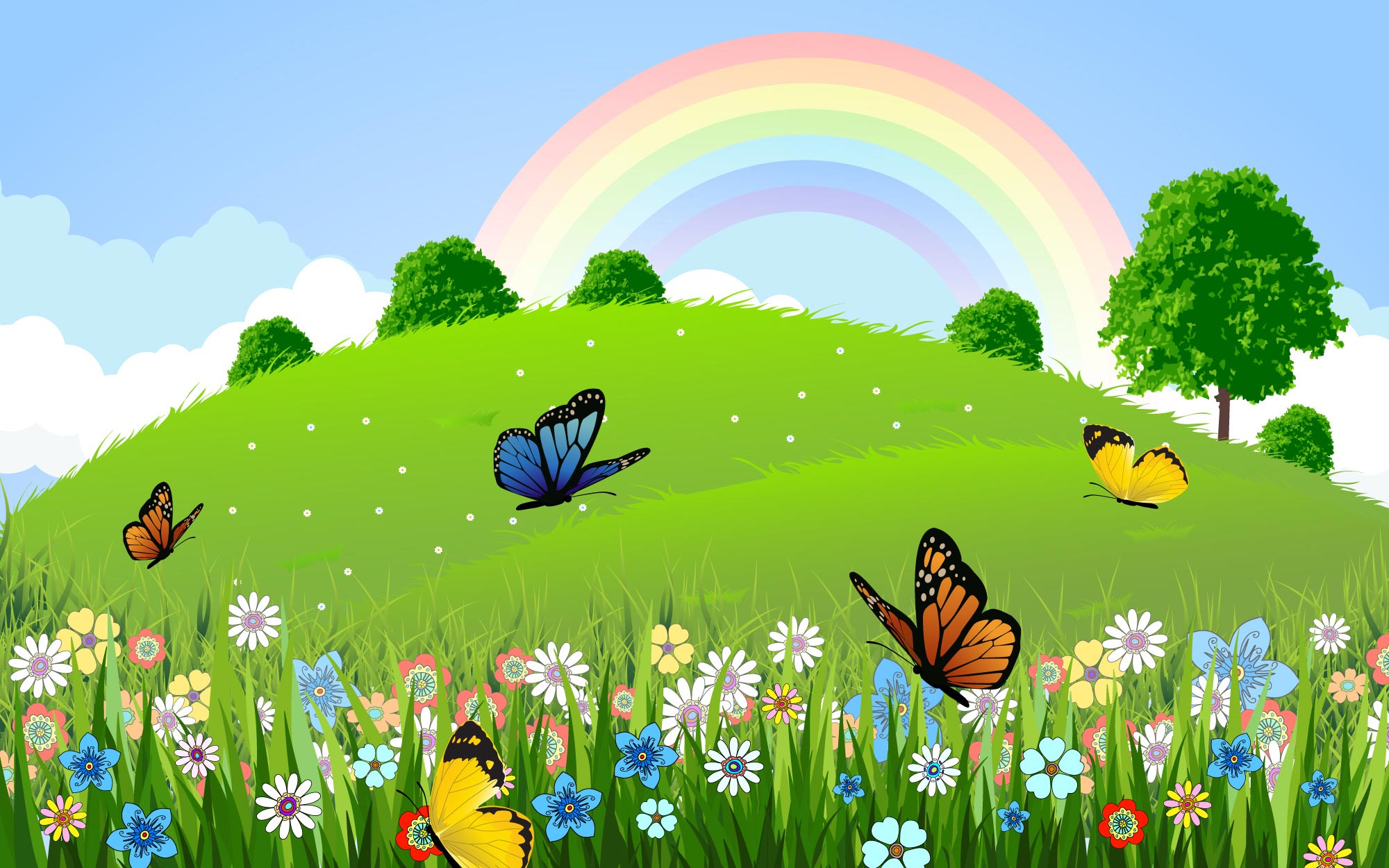 В городе   цветочном   этом  целый   год  сияет  лето.
И народ  весёлый   тут – коротышками  зовут.
Среди  них  Пилюлькин   есть,  Лютик – всех  не  перечесть.
Самый  главный,  угадай-ка,  ну  конечно   же …
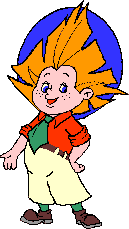 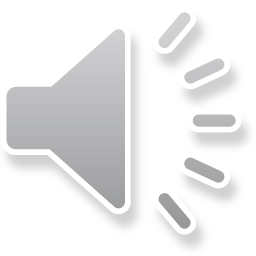 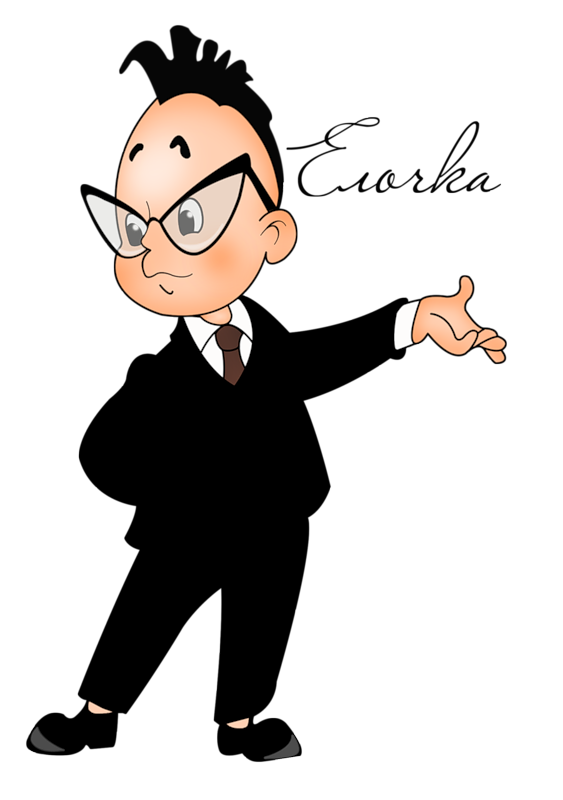 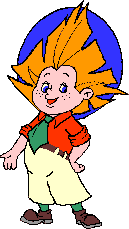 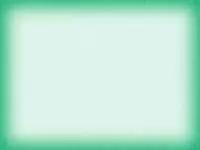 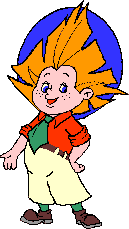 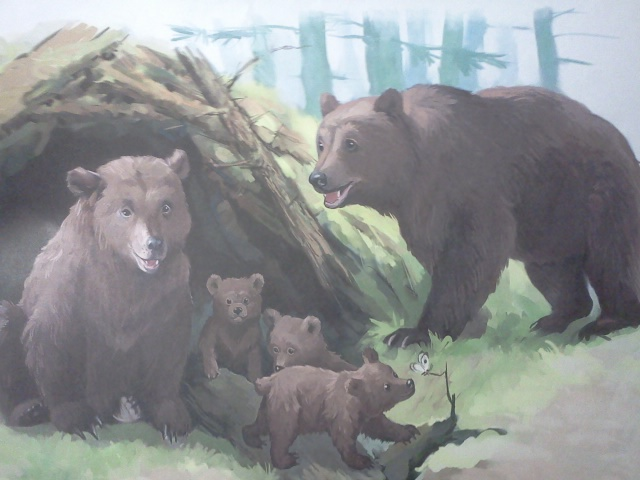 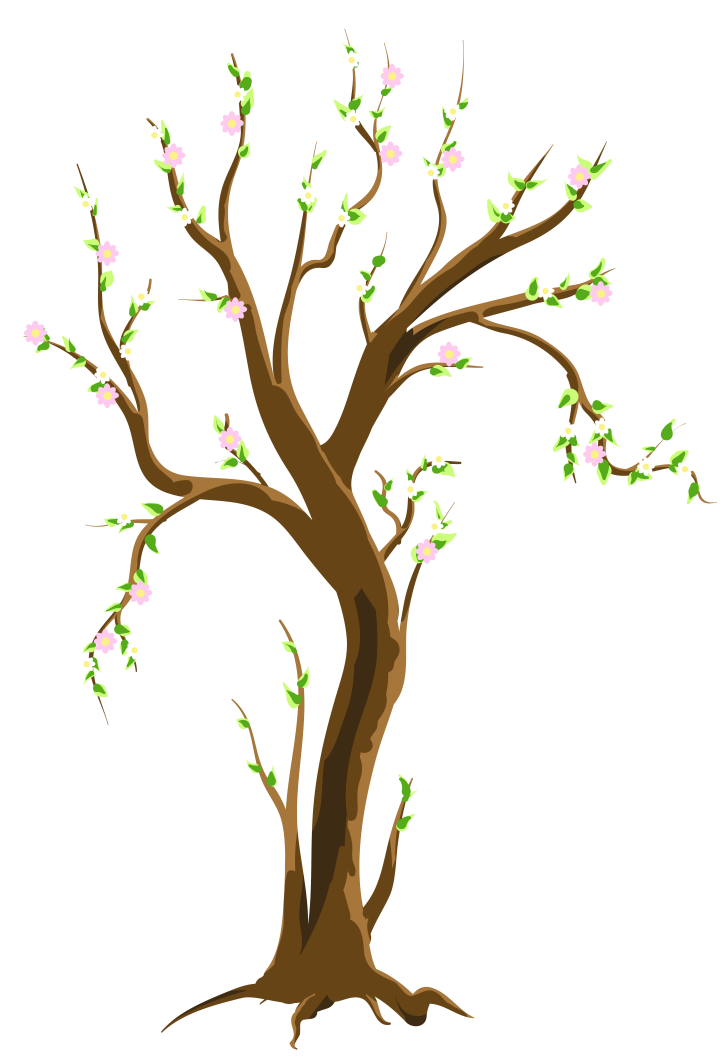 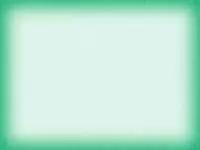 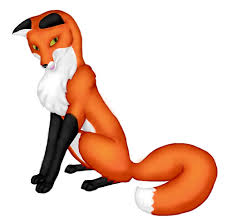 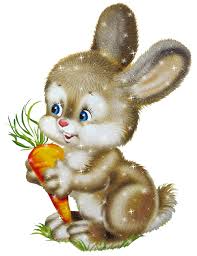 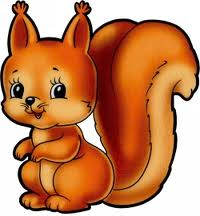 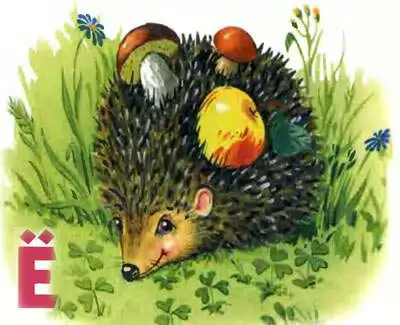 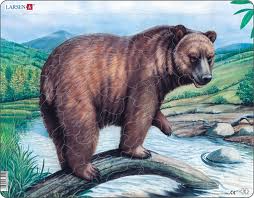 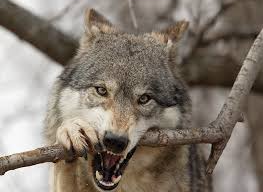 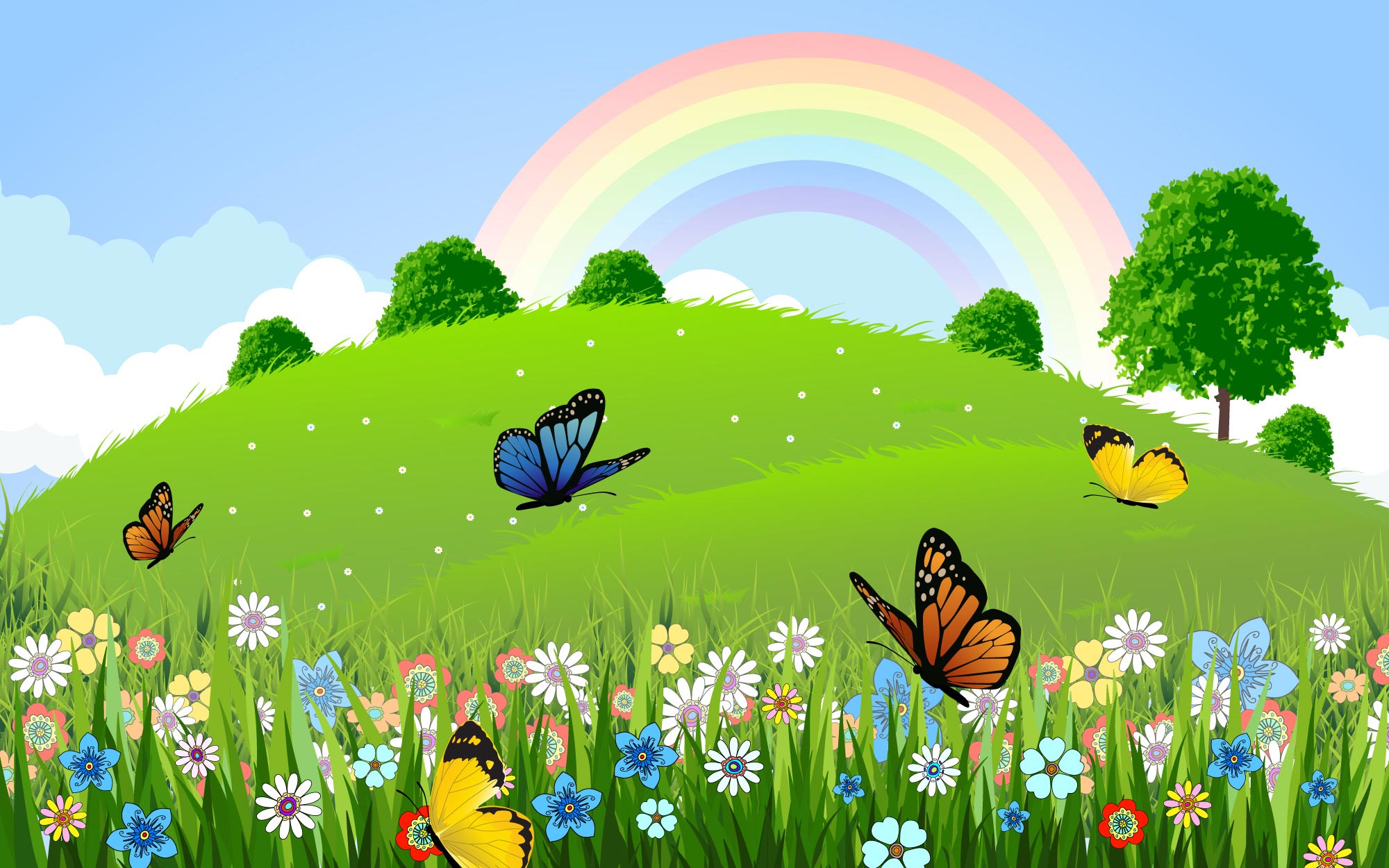 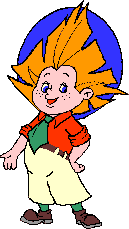 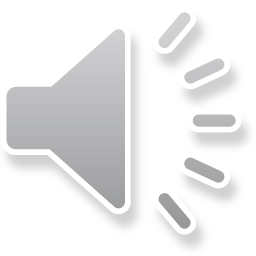 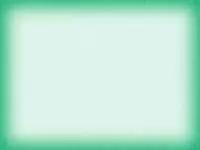 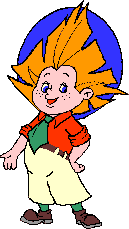 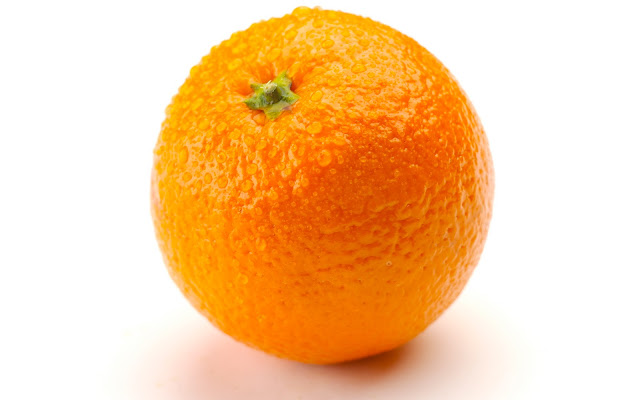 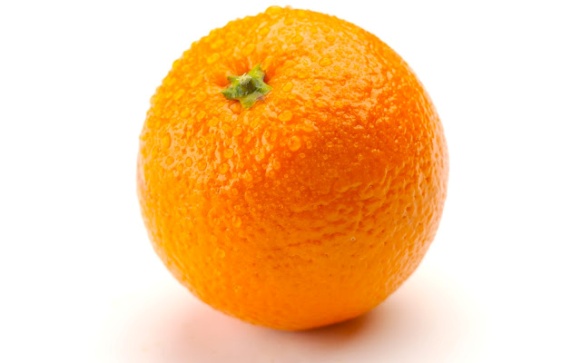 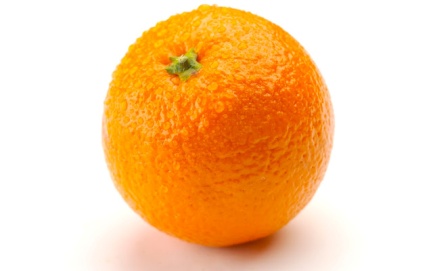 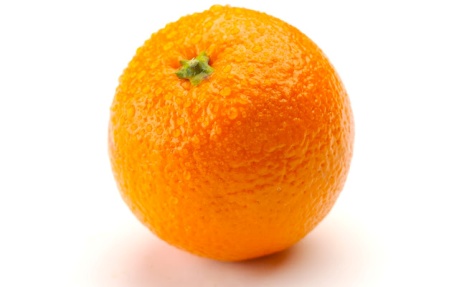 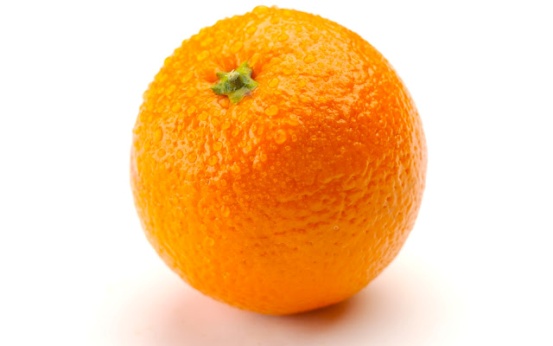 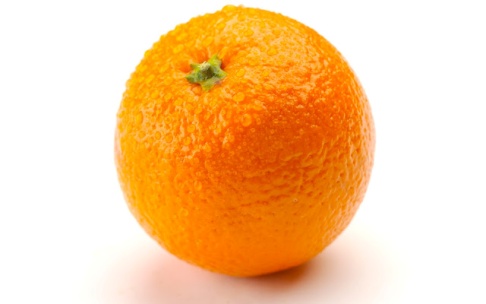 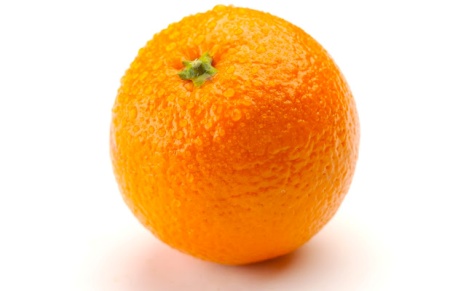 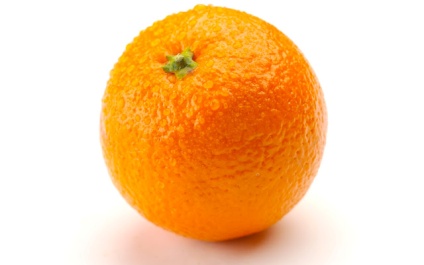 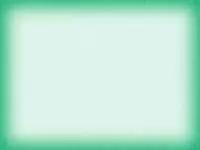 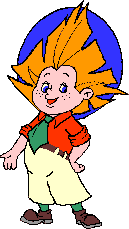 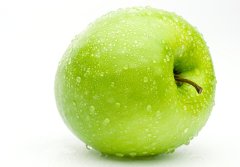 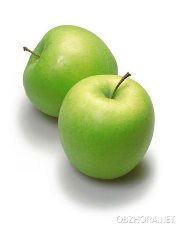 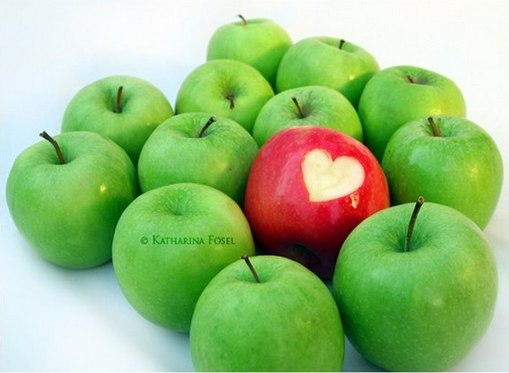 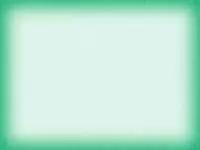 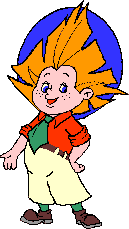 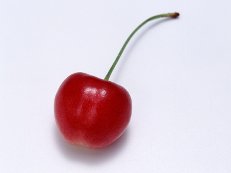 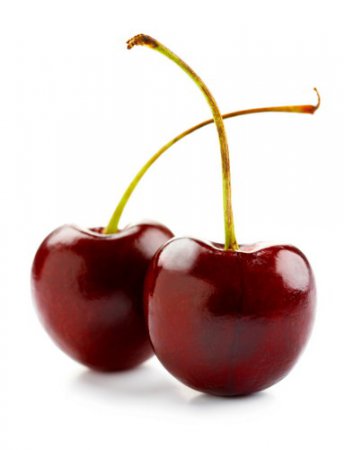 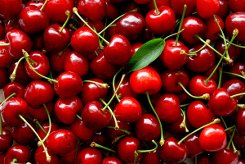 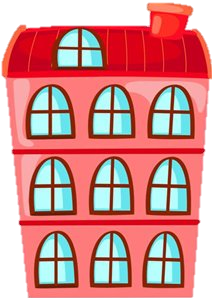 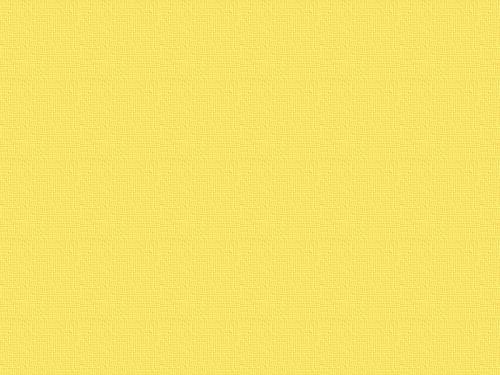 «Засели домики»
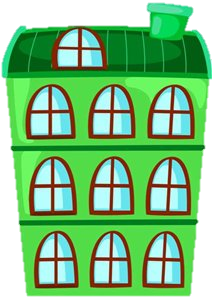 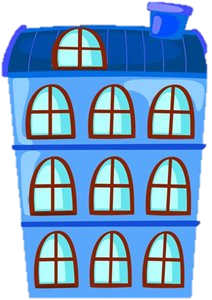 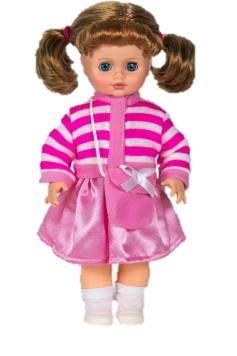 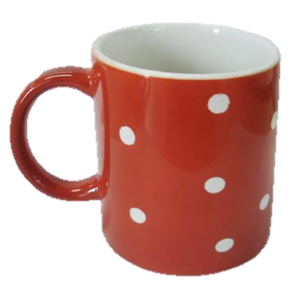 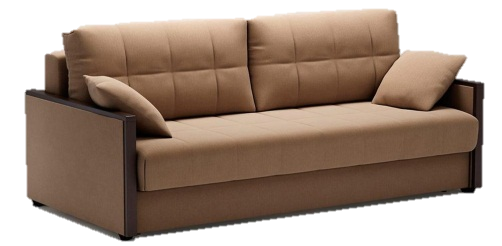 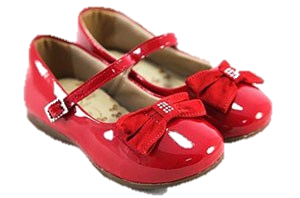 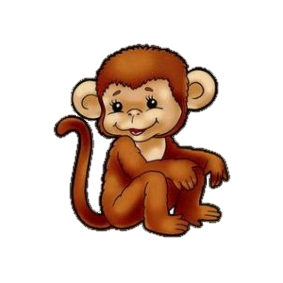 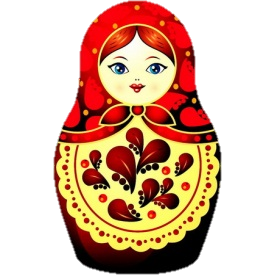 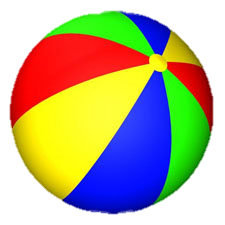 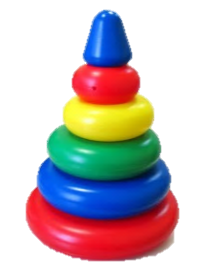 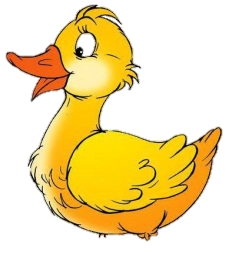 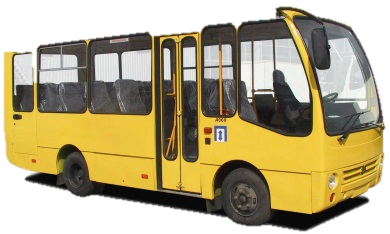 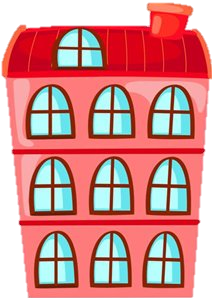 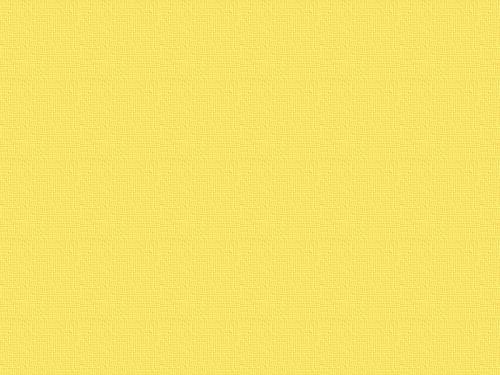 «Засели домики»
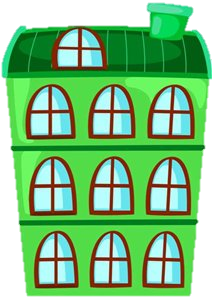 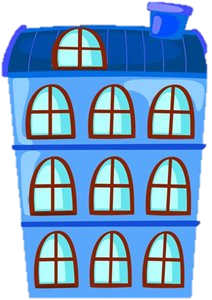 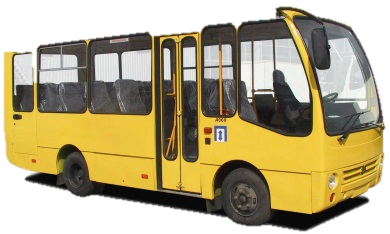 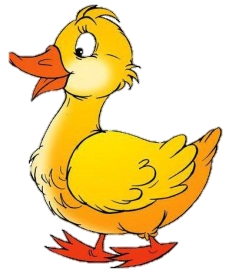 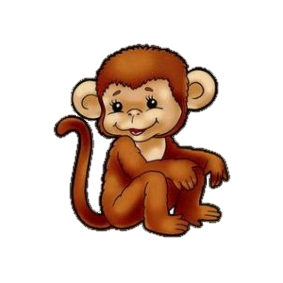 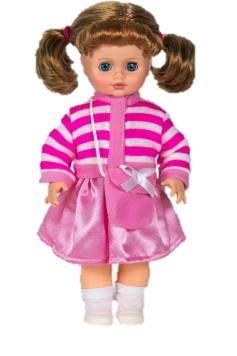 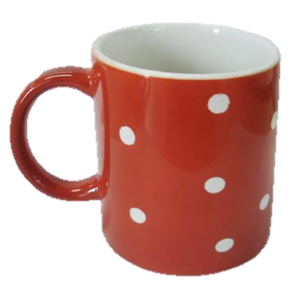 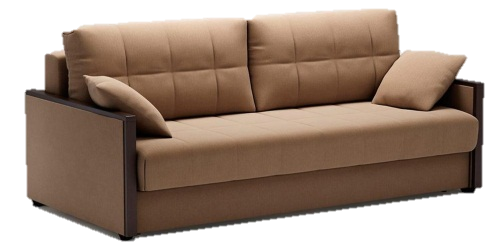 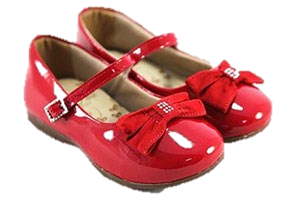 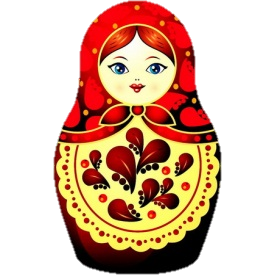 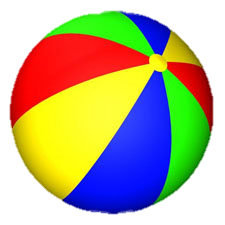 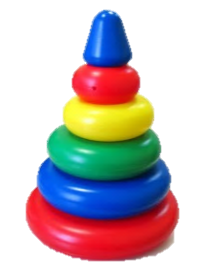 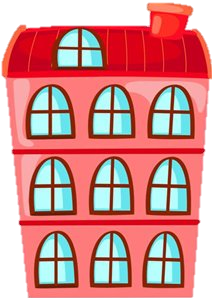 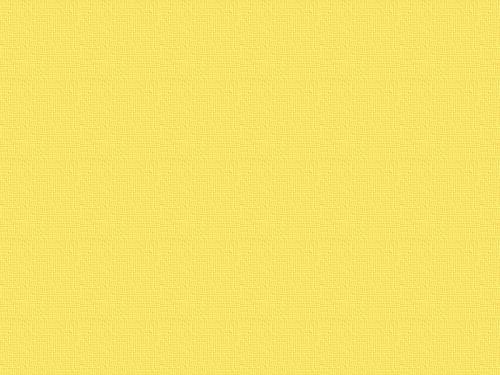 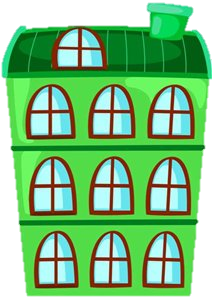 «Засели домики»
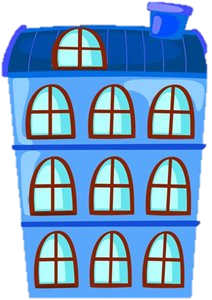 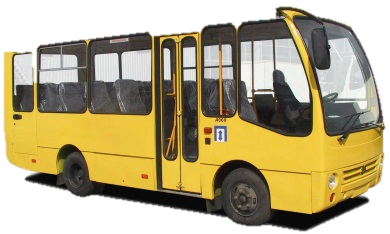 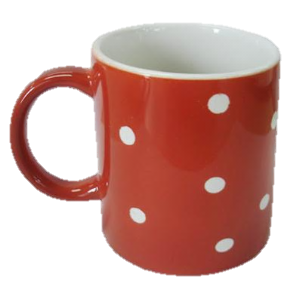 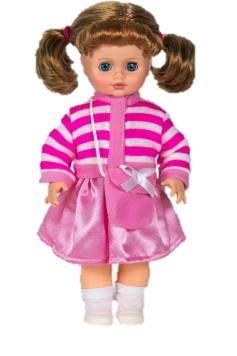 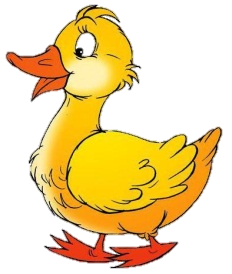 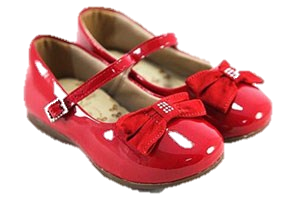 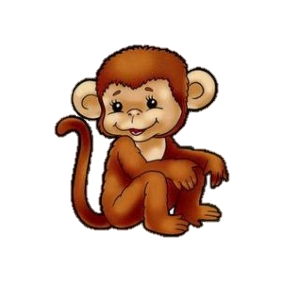 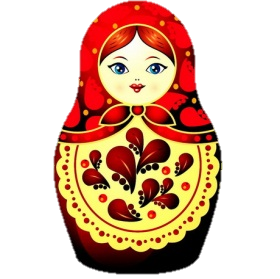 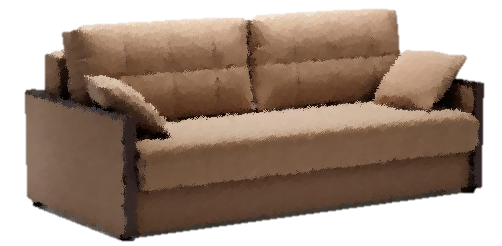 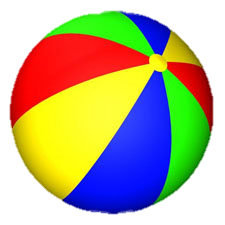 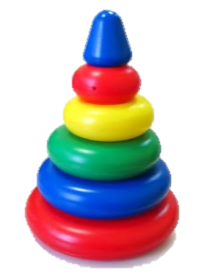 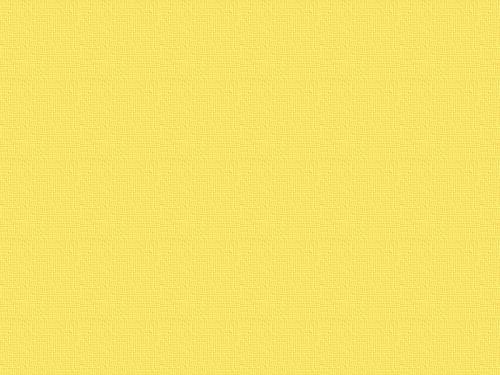 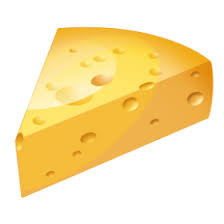 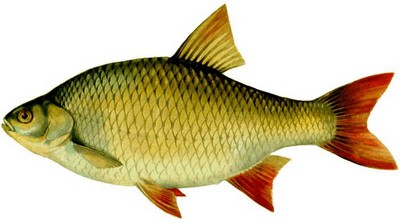 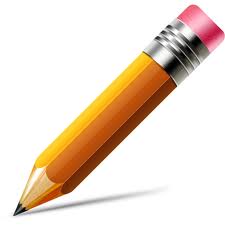 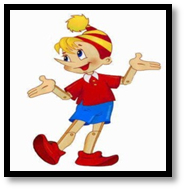 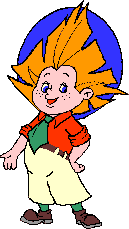 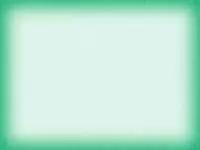 .
.
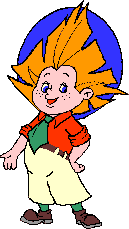 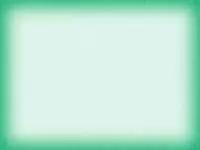 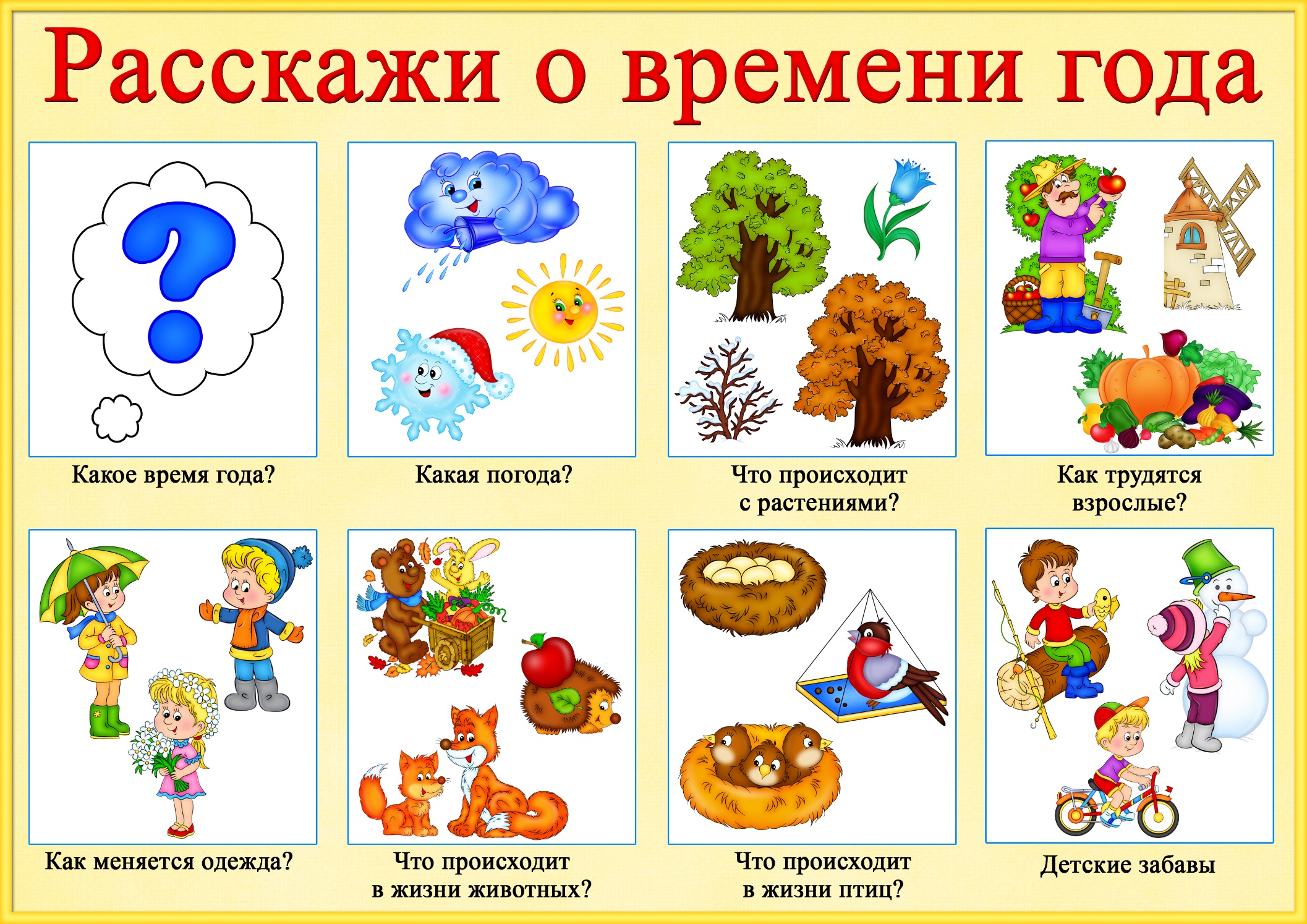 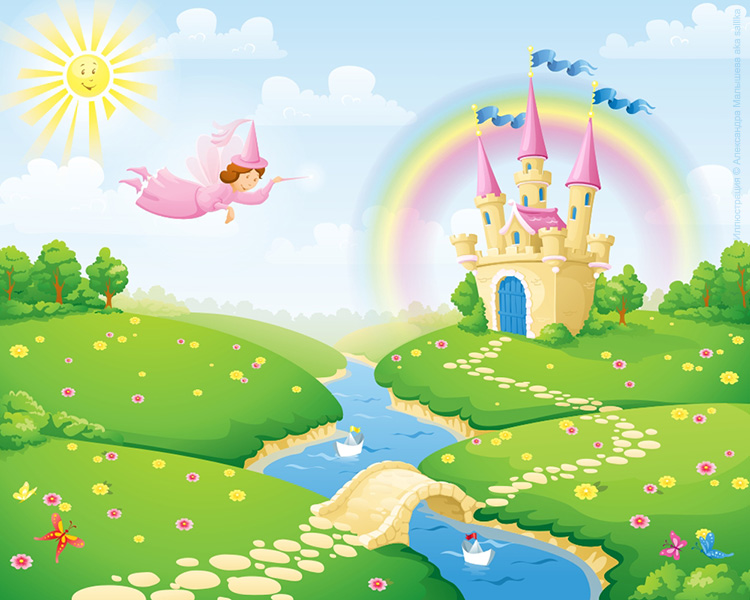 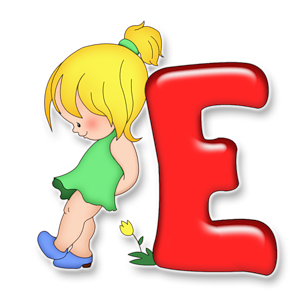 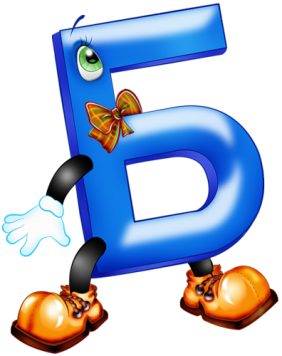 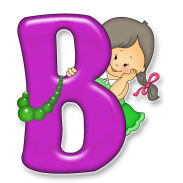 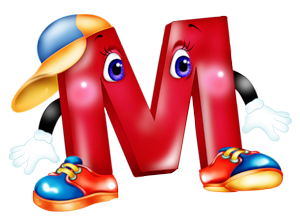 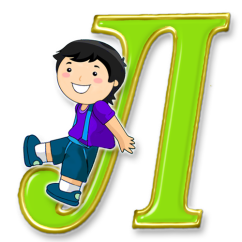 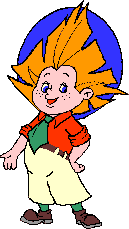 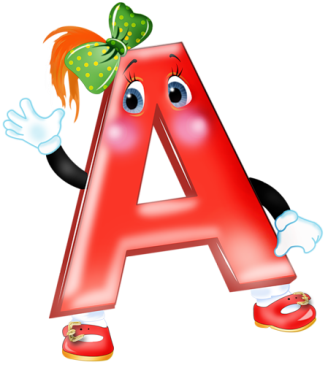 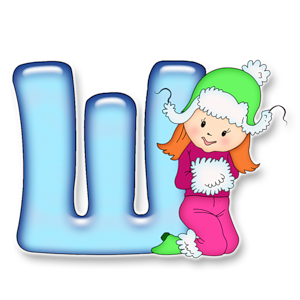 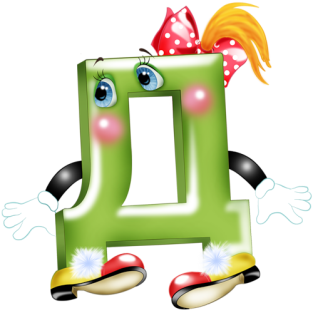 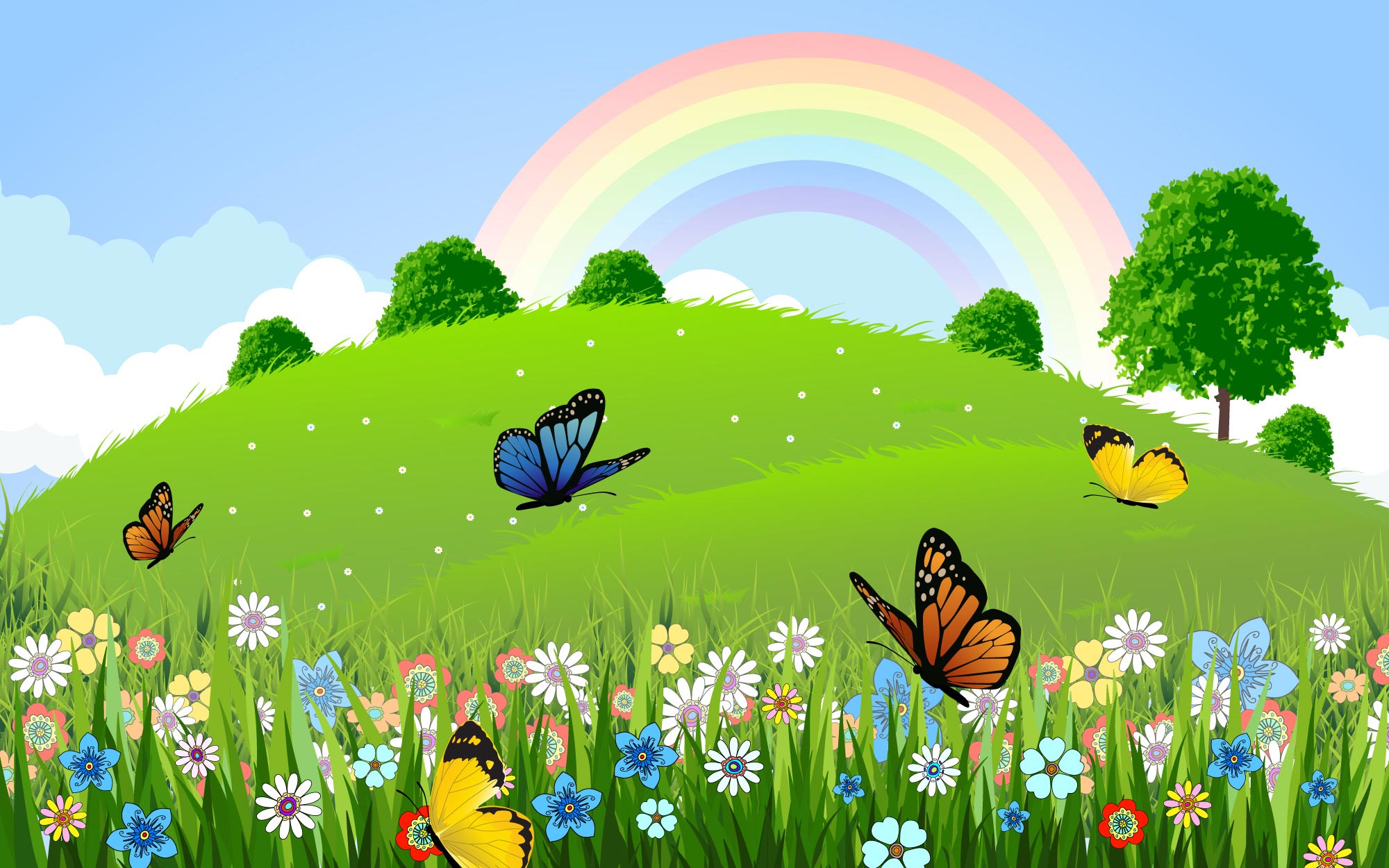 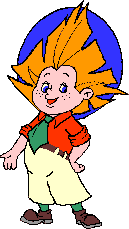 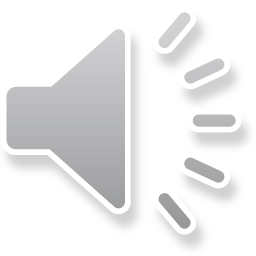